ART 20/30ART HISTORY I
Impressionism
VII  Impressionism (2nd half 19th Century)
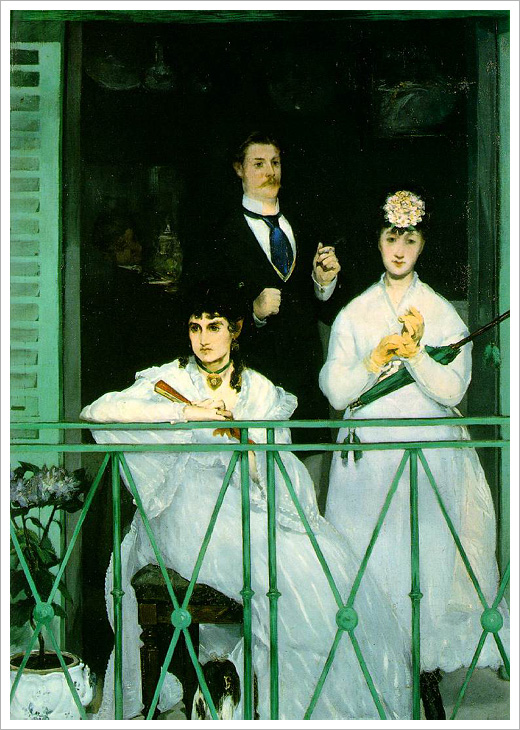 Edouard Manet
(1832-1883)
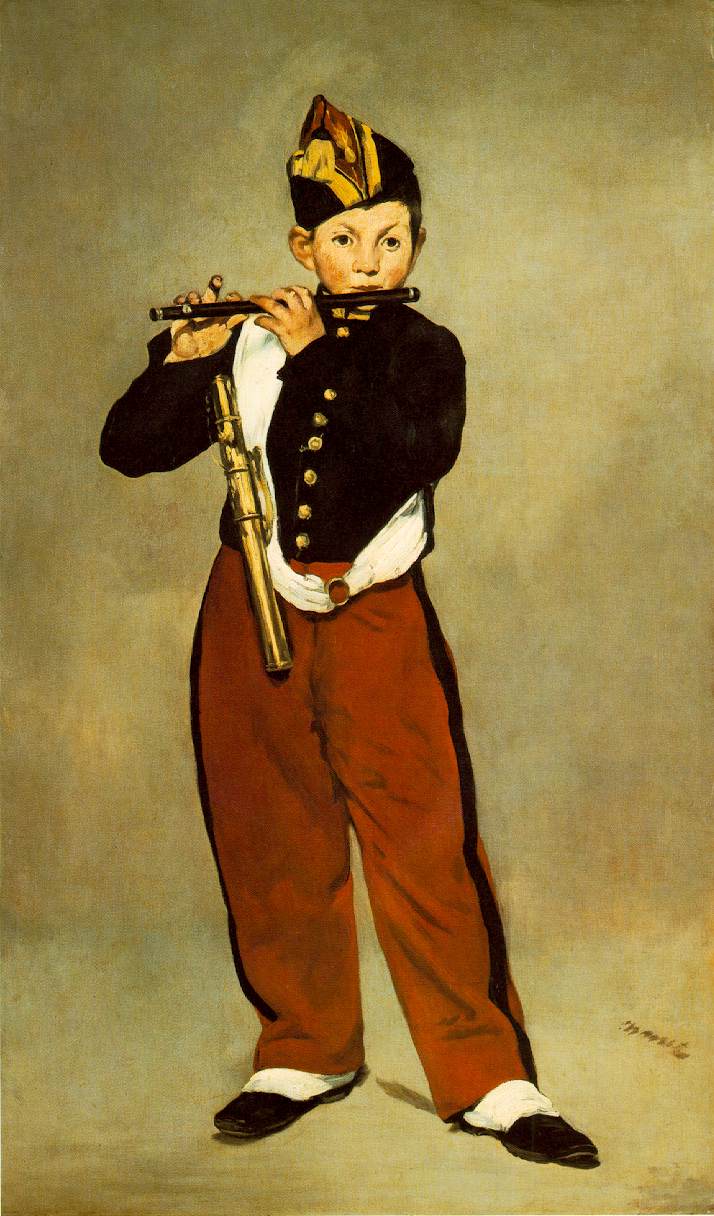 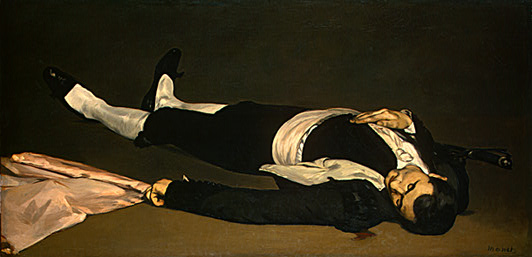 Goya                                                Manet
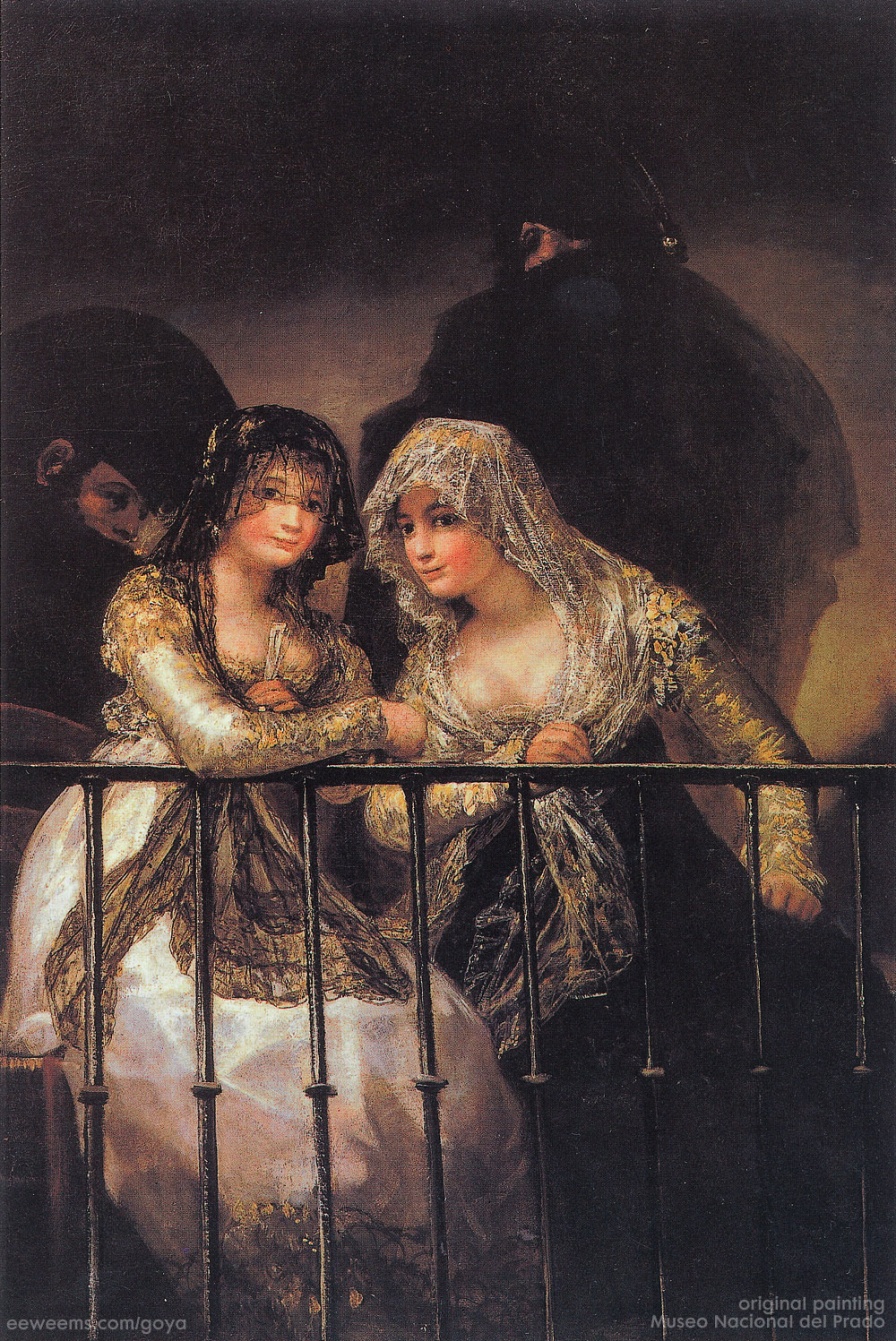 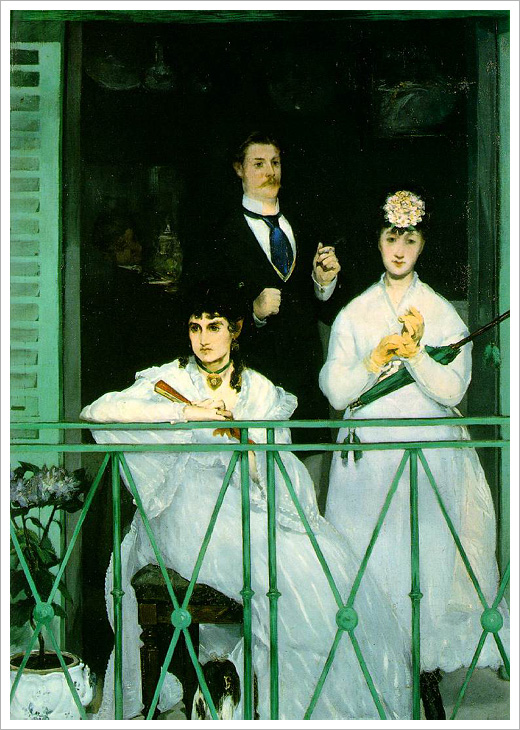 Edgar Degas (1834-1917)
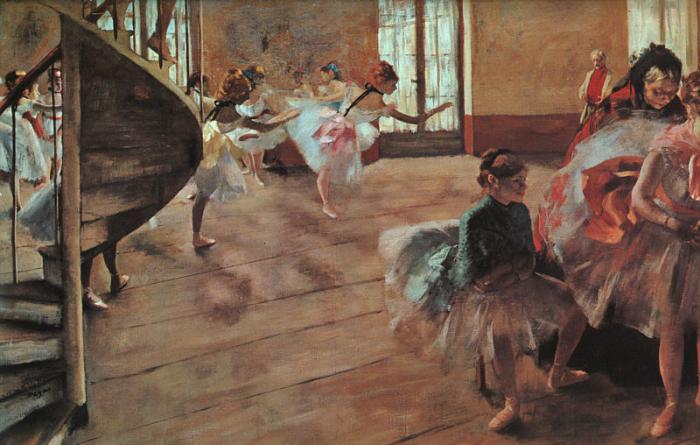 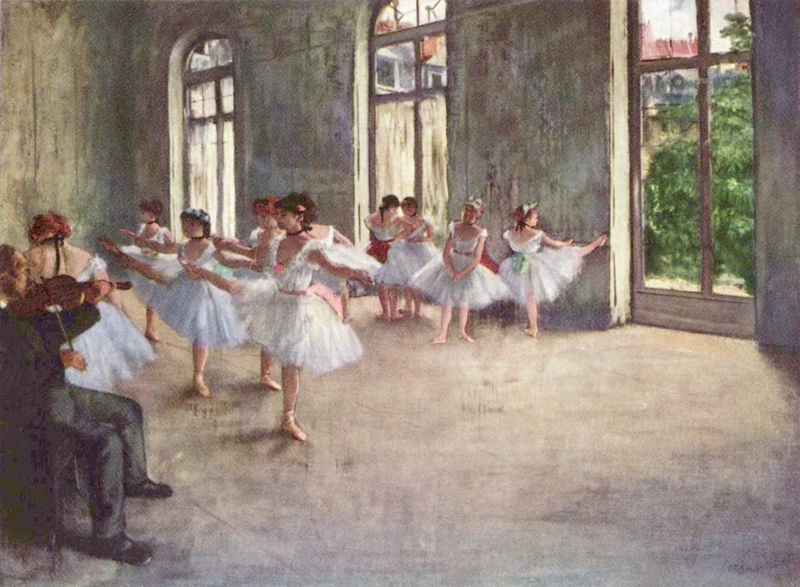 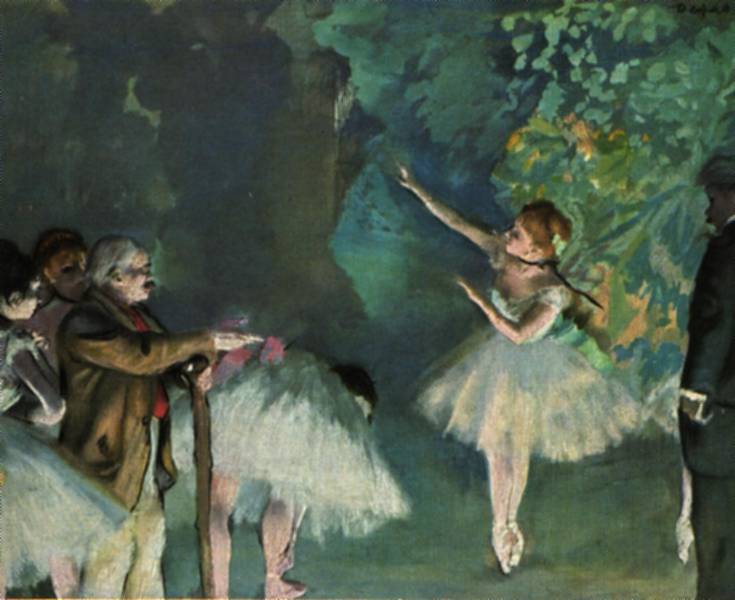 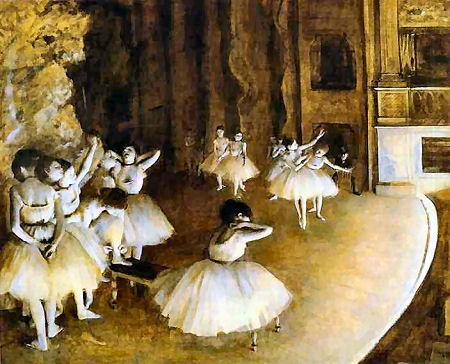 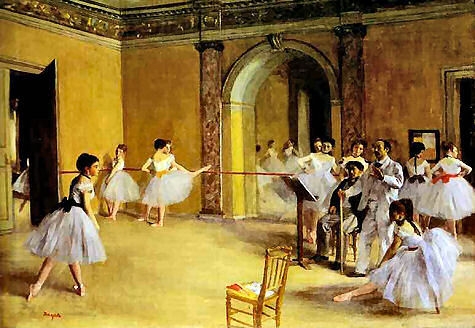 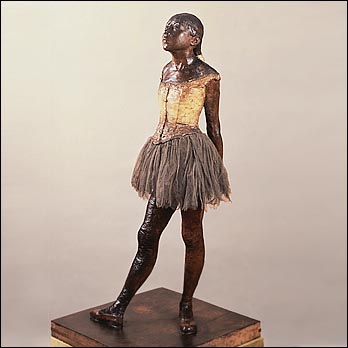 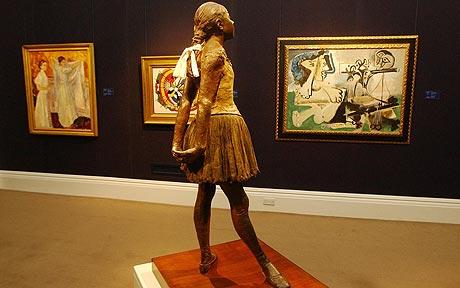 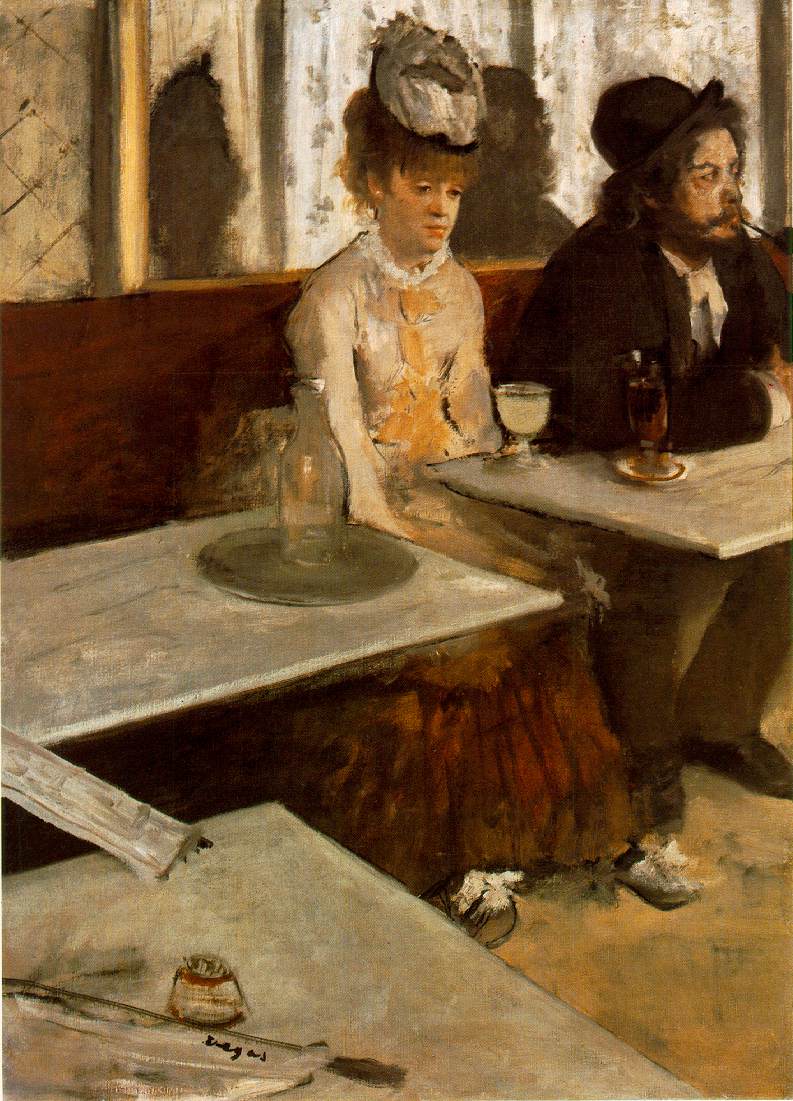 Claude Monet (1840-1926)
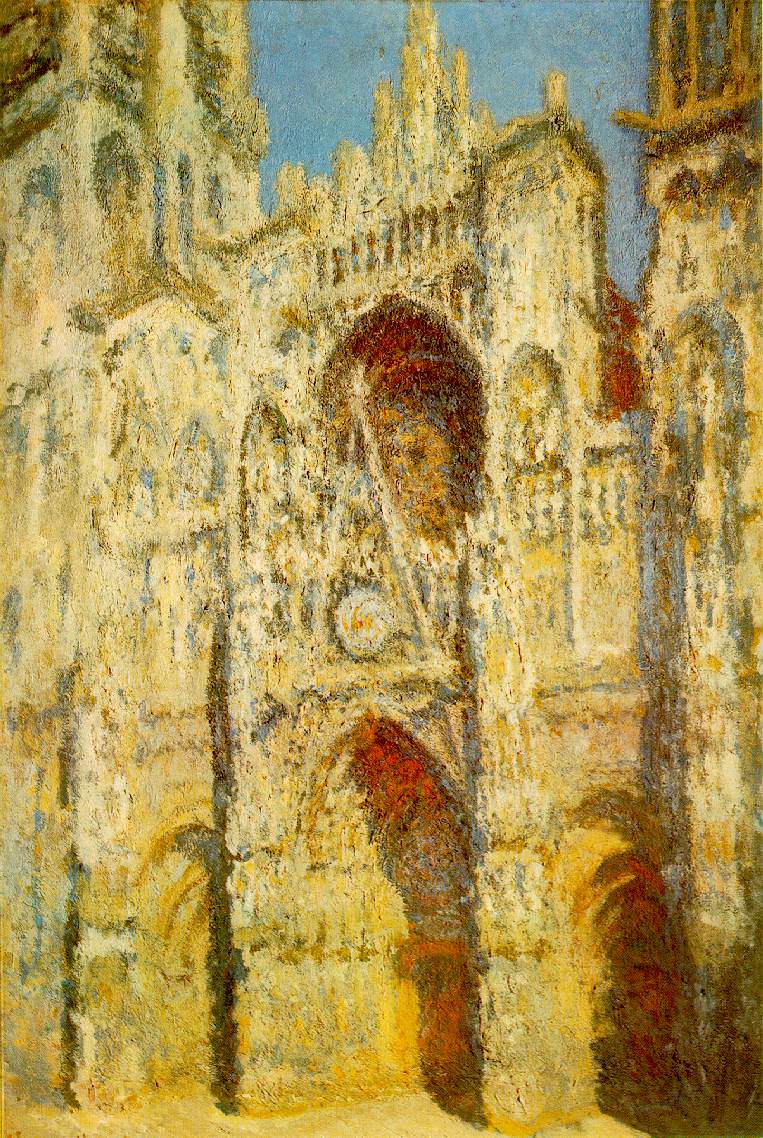 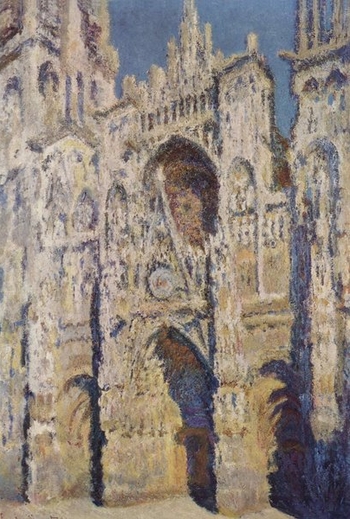 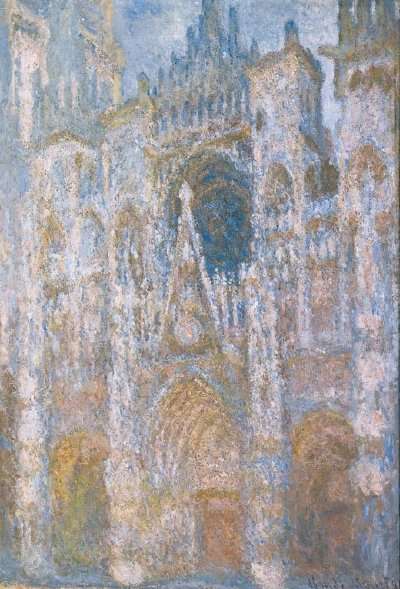 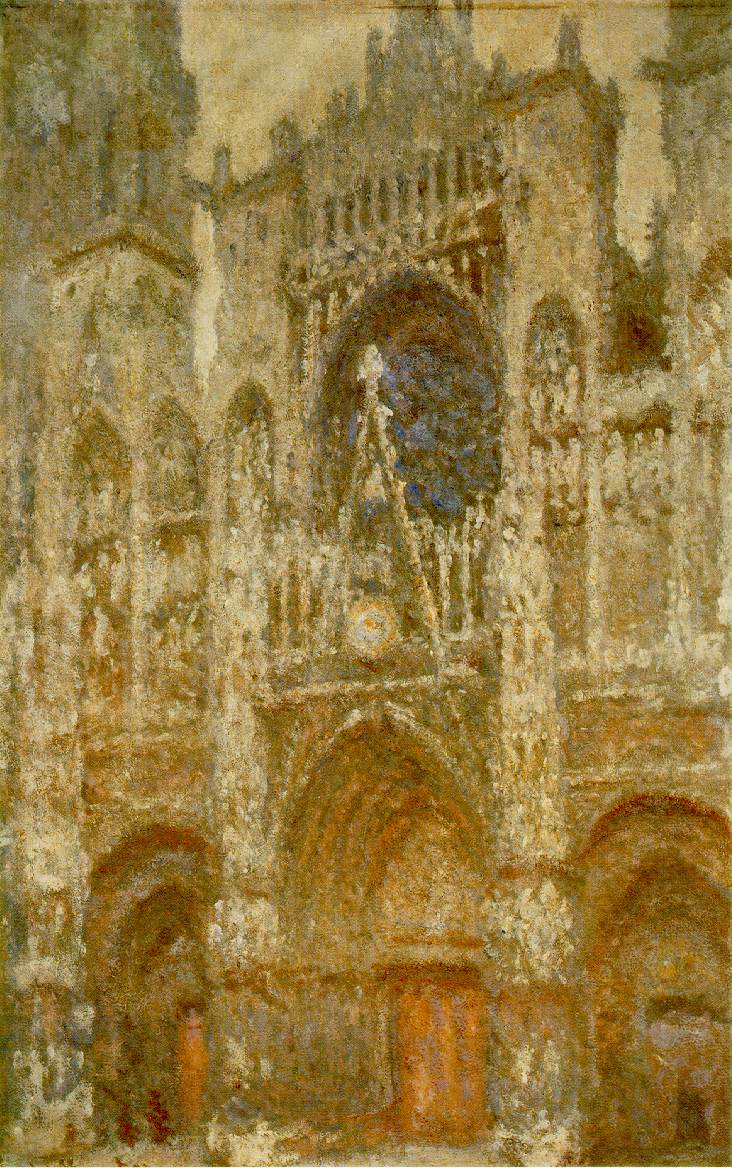 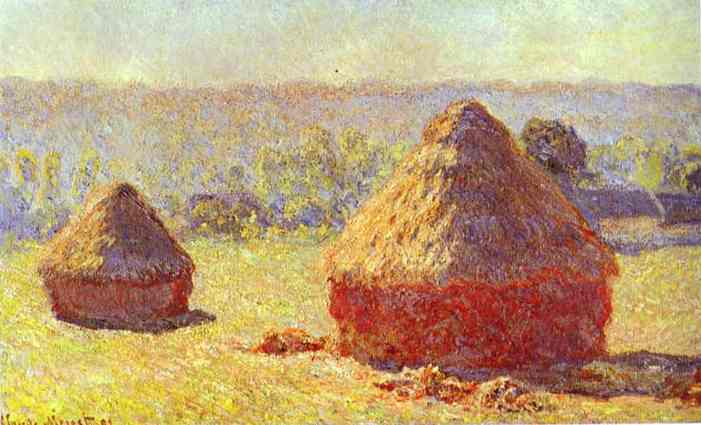 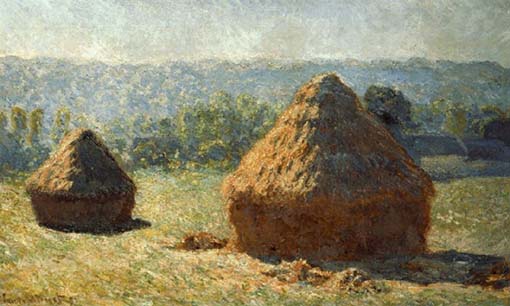 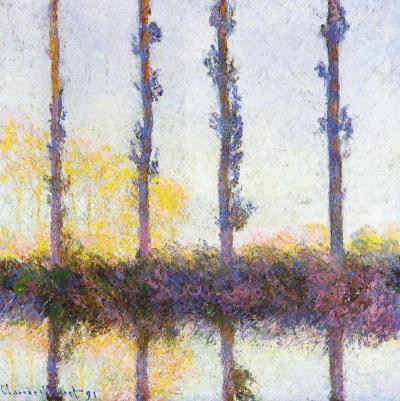 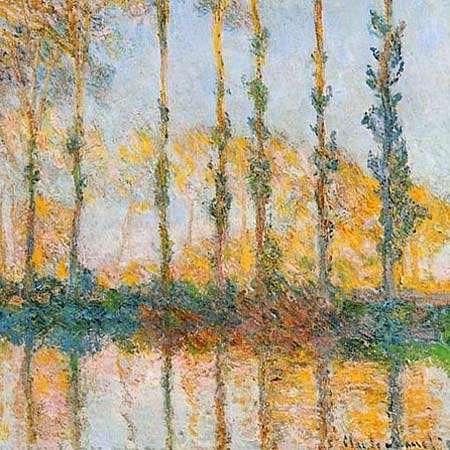 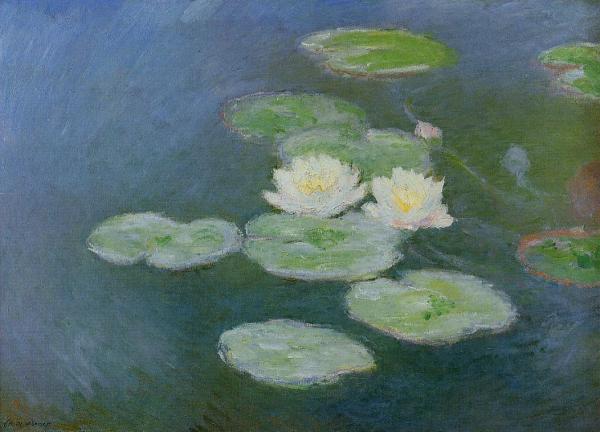 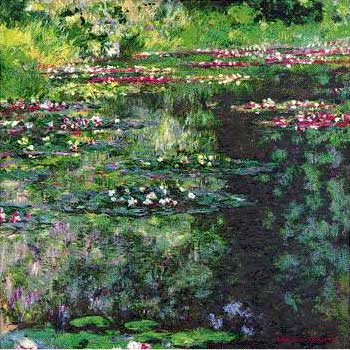 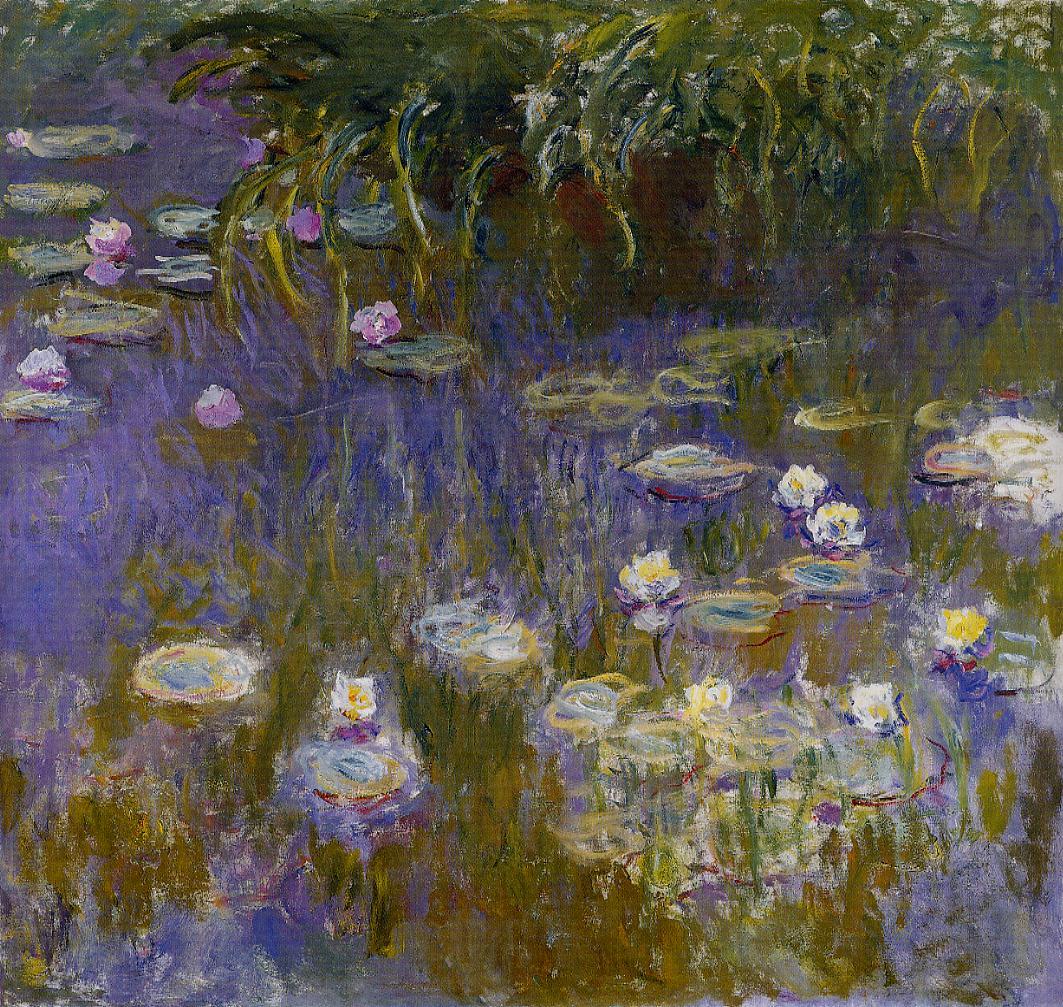 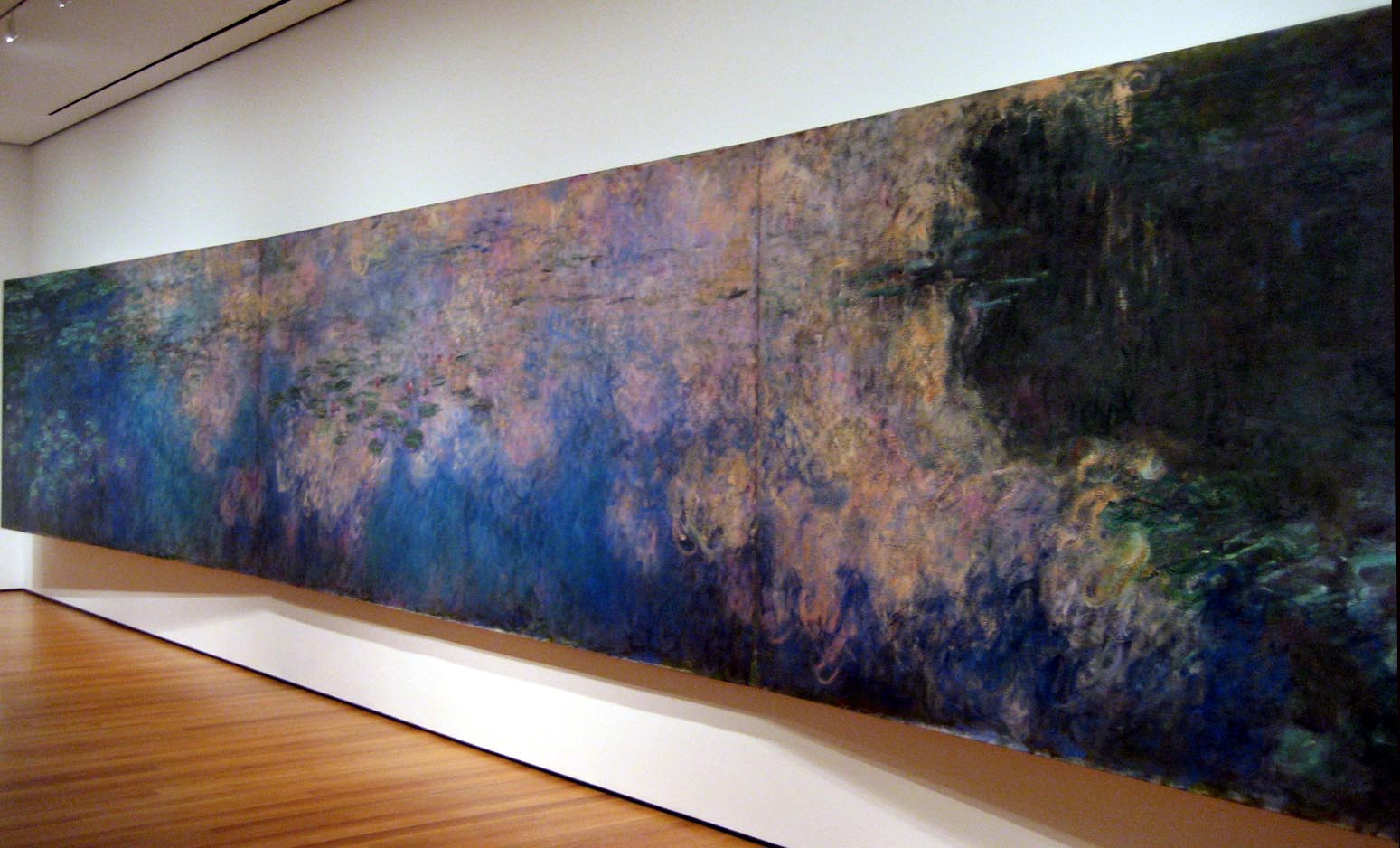 Auguste Renoir (1841-1919)
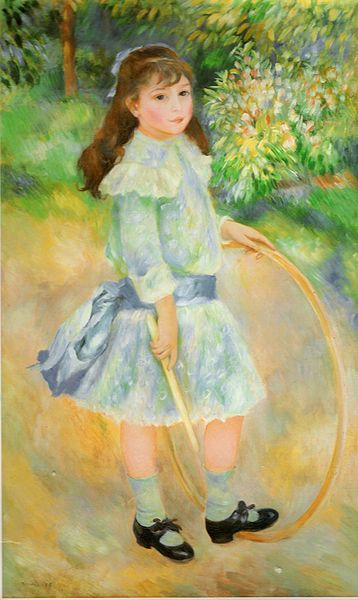 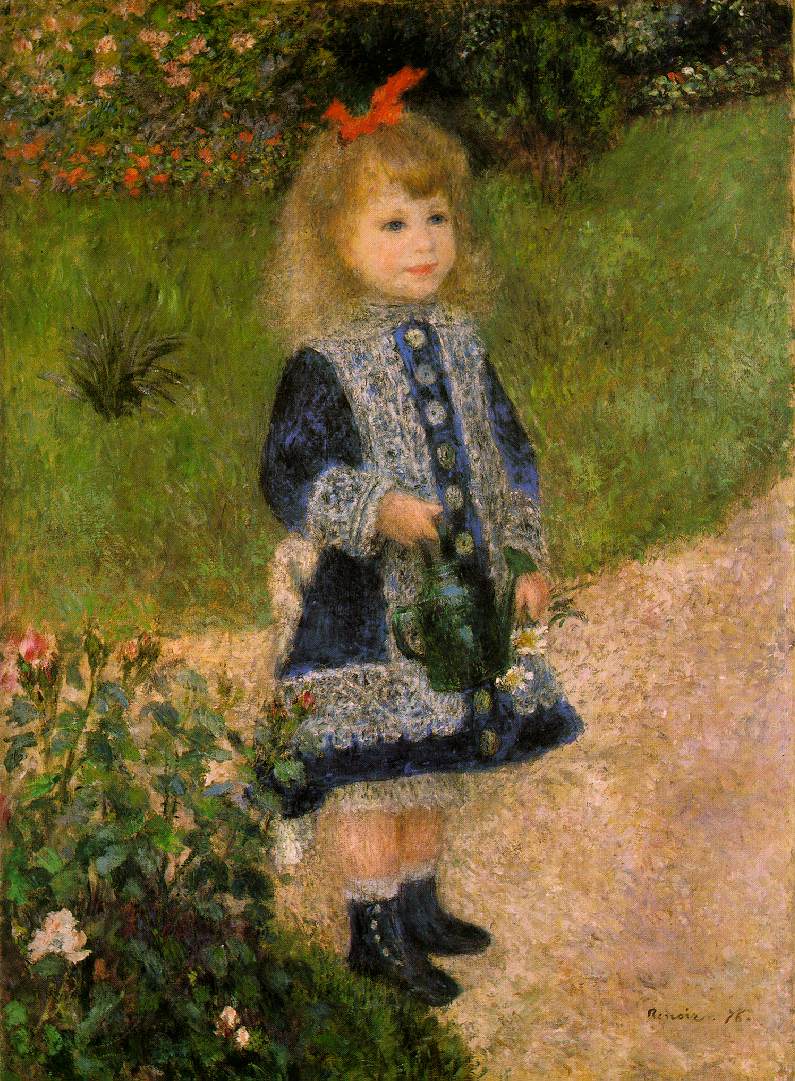 Mary Cassatt (1844-1926)
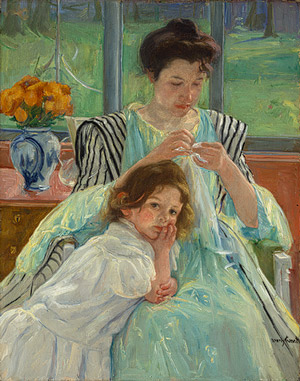 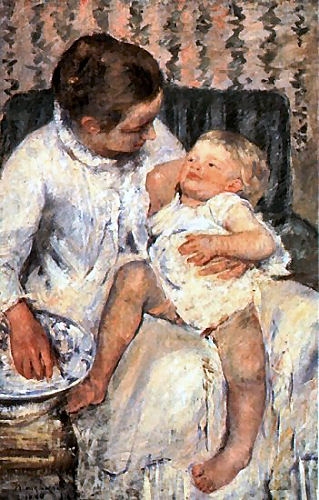 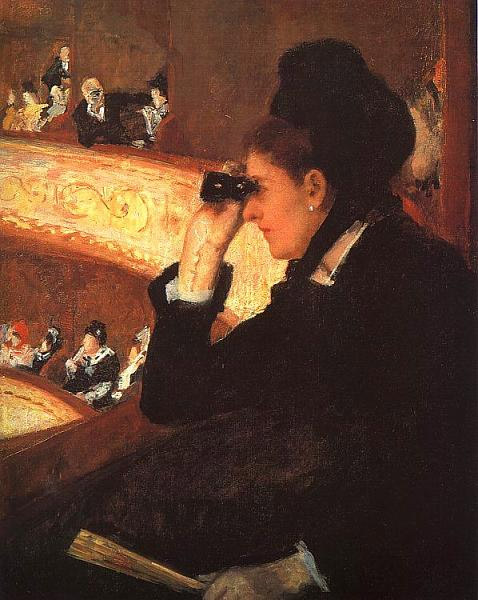 THE END
 OF
 ART HISTORY I